Уважаемые читатели
Библиотека ХТИ - филиала СФУ отдел «Абонемент» представляет вашему вниманию обзор литературы по теме
«Анализ аварий и катастроф».
Представленный материал содержит  17 библиографических описаний документов.
Хронологический охват обзора с 2000 года по 2018 год.
Библиографическое описание составлено в соответствии с Межгосударственным стандартом 
ГОСТ 7.1-2003 «Библиографическая запись. Библиографическое описание. Общие требования и правила составления».
Представленную литературу вы сможете получить посетив отдел «Абонемент» библиотеки ХТИ - филиала СФУ, в корпусе «Б» по адресу: ул. Комарова, 15 (2 этаж), аудитория № 202
38.5я73
Б 38
Бедов  А. И. 
Оценка технического состояния, восстановление и усиление оснований и строительных конструкций эксплуатируемых зданий и сооружений. В 2-х частях. Ч. 1. Обследование и оценка технического состояния оснований и строительных конструкций эксплуатируемых зданий и сооружений : учебное пособие / А. И. Бедов, А. И. Габитов, В. В. Знаменский ; ред. А. И. Бедов. - М. : Издательство АСВ, 2016. - 702 с.
Аннотация: Рассмотрены вопросы надежности, физического и морального износа строительных конструкций, зданий и сооружений в целом.
Экземпляры: всего:15 - Чз №2(2), аб.(13).
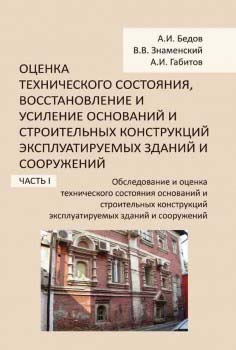 20.1
В57
 
Владимиров В.А. 
Катастрофы и экология / В.А. Владимиров, В.И. Измалков. - М. : МЧС, 2000. - 378 с. - (Центр стратегических исследований гражданской защиты)
Аннотация: В данной монографии рассматриваются экологические проблемы, последствия радиационных и химических катастроф, аварий на объектах нефтяной индустрии, раскрываются пути решения проблем, излагаются вопросы оценки опасности и декларирования хозяйственной деятельности, управления техногенным  и экологическим рискам.
 Экземпляры: всего:3 - аб.(3).
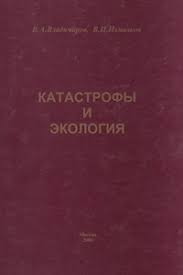 38.53я73
Г 12
Габрусенко  В. В. 
Влияние дефектов заводской технологии на прочность, жесткость и трещиностойкость железобетонных конструкций : учебное пособие / В. В. Габрусенко. - 2-е изд., перераб. - [б. м.] : Издательство АСВ, 2016. - 40 с.
Аннотация: Учебное пособие предназначено для студентов направления 270800 «Строительство» (профиль «Производство строительных материалов, изделий и конструкций»), а также для инженерно-технических работников заводов сборного железобетона. В пособии приведены краткие сведения о работе несущих сборных железобетонных конструкций, в том числе предварительно напряженных, дан анализ наиболее распространенных дефектов их заводского изготовления их последствий, к которым эти дефекты могут привести.
 Экземпляры: всего:5 - Чз №2(2), аб.(3)
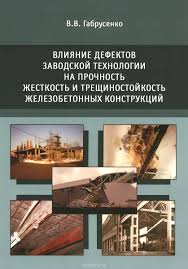 38.51я73
Г 12
Габрусенко  В. В. 
Ошибки в строительстве и их последствия : учебное пособие / В. В. Габрусенко. - М. : Издательство АСВ, 2016. - 90 с.
Аннотация: Приведены наиболее часто встречающиеся ошибки и нарушения требований норм в строительстве, проанализировано их влияние на несущую способность и долговечность строительных конструкций и зданий.
Экземпляры: всего:15 - Чз №2(2), аб.(13)
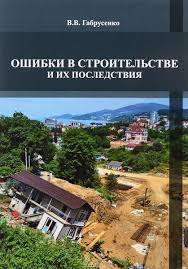 38.5
Д 56
Добромыслов  А. Н. 
Ошибки проектирования строительных конструкций : научное издание / А. Н. Добромыслов. - М. : Ассоциация строительных вузов, 2007. - 184 с.
Аннотация: Рассмотрены мало освещенные в литературе вопросы возникновения ошибок при проектировании строительных конструкций и их последствия. Приведены наиболее часто встречающиеся ошибки при проектировании железобетонных, стальных, деревянных и каменных конструкций, оснований и фундаментов.
Экземпляры: всего:35 - аб.(34), Чз №2(1)
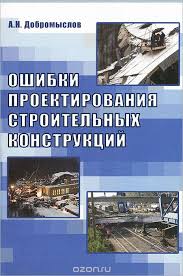 38.5
Е 70
Еремеев  П Г. 
Современные конструкции покрытий над трибунами стадионов : научное издание / П. Г. Еремеев. - М. : Издательство АСВ, 2015. - 236 с.
Аннотация: Приведены основные особенности проектирования стадионов, а также анализ различных современных конструктивных схем, включая трансформируемые покрытия.
Экземпляры: всего:6 - Чз №2(2), аб.(4)
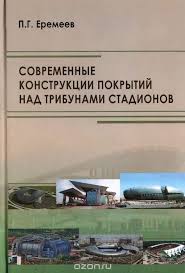 38.78я73
З-58
Зерцалов  М. Г. 
Использование подземного пространства : учебник / М. Г. Зерцалов, Д. С. Конюхов, В. Е. Меркин. - М. : Издательство АСВ, 2015. - 416 с.
Аннотация: В учебнике показаны возможности и необходимость освоения подземного пространства и создания в нем условий среды обитания, необходимой для проживания и жизнедеятельности человека. Рассмотрены и систематизированы аварии и нештатные ситуации, случившиеся с сооружениями, построенными, как «открытым»,так и «закрытым» способами, и проанализированы вызвавшие их причины. Обсуждаются риски, характерные для строительства и эксплуатации подземных сооружений, способы их определения, систематизации и управления.
Экземпляры: всего:1 - Чз №2(1).
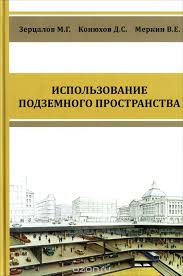 68.9
К29
Катастрофы конца ХХ века / ред. : В. А. Владимиров. - М. : "Флайст", 2001. - 424 с.
Аннотация: В книге описаны чрезвычайные ситуации, обусловленные катастрофическими  природными явлениями и крупными авариями. Изложены общий ход  работ по их ликвидации, организации управления, порядок действия сил и использования аварийно-спасательных средств, вопросы эвакуации и оказания помощи пострадавшим территориям и населению.
 Экземпляры: всего:1 - аб.(1).
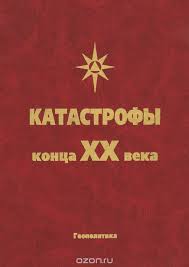 20.1я73
К 89
Кукин  П. П. 
Оценка воздействия на окружающую среду. Экспертиза безопасности : учебник и практикум для бакалавриата и магистратуры / П. П. Кукин, Е. Ю. Колесников, Т. М. Колесникова. - М. : Издательство Юрайт, 2016. - 453 с. - (Бакалавр и магистр. Академический курс)
Аннотация: Изучение учебника важно для решения проблем экологического мониторинга, защиты экосистем и человека от негативного воздействия современных технологических процессов и источников энергии.
Экземпляры: всего:15 - аб.(11), Чз №1(2), Чз №2(2).
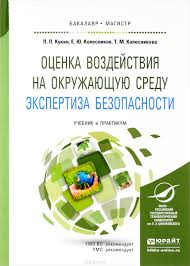 38.6-7
Л39
Леденев В.В. 
Предупреждение аварий : учебное пособие / В. В. Леденев, В. И. Скрылев. - М. : АСВ, 2002. - 240 с.
Аннотация: Даны основные сведения по механике разрушения материалов. Приведены характерные виды дефектов, повреждений и разрушений оснований, зданий и сооружений, возникающих при изысканиях, проектировании, строительстве и эксплуатации. Раскрыты причины их появления. Показаны пути предотвращения разрушений. Изложены основные понятия по теориям надежности и долговечности, пути их повышения.
 Экземпляры: всего:1 - ЧЗ №2(1).
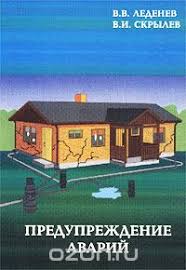 68.9я73
М 32
Мастрюков  Б. С. 
Опасные ситуации техногенного характера и защита от них : учебник / Б. С. Мастрюков. - М. : Академия, 2009. - 320 с. - ("Высшее профессиональное образование")
Аннотация: Рассмотрены проблемы предупреждения, возникновения и ликвидации опасных и чрезвычайных ситуаций техногенного характера и способы защиты от них, а также вопросы государственного регулирования безопасности в техногенной сфере. Изложены вопросы идентификации  негативных факторов и их источников, прогнозирования и оценки возможных последствий техногенных аварий и катастроф, планирования мероприятий по защите от них. Последовательно описаны действия при различных техногенных опасных ситуациях, а также меры оказания первой помощи.
Экземпляры: всего:30 - аб.(28), Чз №1(1), Чз №2(1)
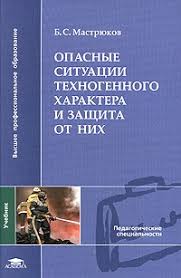 68.9я73
М 69
Михайлов  Л. А. 
Чрезвычайные ситуации природного, техногенного и социального характера и защита от них : учебник для вузов.; допущено УМО по направлениям педагогического образования МО и науки РФ / Л. А. Михайлов, В. П. Соломин. - СПб. : Питер, 2009. - 235 с. - (Учебник для вузов)
Аннотация: Рассматриваются причины и типы чрезвычайных ситуаций техногенного, природного и социального характера и меры по их предотвращению. Детально проанализированы последствия чрезвычайных ситуаций различного характера и возможности защиты от них.
Экземпляры: всего:32 - аб.(29), Чз №1(3).
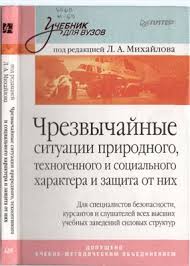 38.5я73
М 71
Мкртычев  О. В. 
Надежность строительных конструкций при взрывах и пожарах : монография / О. В. Мкртычев, В. Б. Дорожинский, Д. С. Сидоров. - [б. м.] : Издательство АСВ, 2016. - 174 с.
Аннотация: В работе приводятся методики расчета несущих конструкций зданий и сооружений на устойчивость к прогрессирующему обрушению при аварийных воздействиях. Исследуется надежность отдельных строительных конструкций и зданий в целом при случайных взрывах и температурных воздействиях. Разработаны методики моделирования случайной взрывной нагрузки и случайного температурного воздействия в соответствии со стандартным температурном режимом и температурном режимом реального пожара. Результаты, полученные в работе, можно использовать в практике проектирования при расчете огнестойкости отдельных несущих элементов и зданий в целом, а также при расчете несущих конструкций сооружений на прогрессирующие обрушения при взрывах и других аварийных воздействиях.
Экземпляры: всего:5 - Чз №2(2), аб.(3)
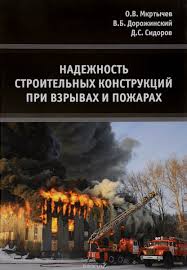 38.5я73+30.14
М 71
Мкртычев  О. В. 
Теория надежности в проектировании строительных конструкций : монография / О. В. Мкртычев, В. Д. Райзер. - [б. м.] : Издательство АСВ, 2016. - 908 с.
Аннотация: Книга знакомит читателей с методами теории надежности и их применением в проектировании сооружений. Приведен вероятностный анализ метода придельных состояний, содержатся предложения по совершенствованию методов нормирования расчетов на основе вероятностных подходов. Обсуждаются проблемы безопасности, риска, оптимального уровня надежности и живучести сооружений. Приведена оценка надежности большепролетных сооружений при эксплуатационных нагрузках, рассмотрена надежность конструкций на линейно и нелинейно деформированном основании со случайными параметрами. Анализируется надежность строительных конструкций при сейсмических и аварийных воздействиях
 Экземпляры: всего:5 - Чз №2(2), аб.(3)
.
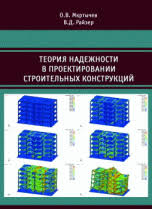 26.21я73
П 64
Потапов  А. Д. 
Землетрясения. Причины, последствия и обеспечение безопасности : учебное пособие / А. Д. Потапов, И. Л. Ревелис, С. Н. Чернышев ; ред. С. Н. Чернышев. - М. : ИНФРА-М, 2018. - 343 с. - (Высшее образование: Бакалавриат)
Аннотация: В учебном пособии доступно, с цифрами и графиками, изложены основы инженерной сейсмологии, рассмотрен прогноз землетрясений и цунами.
 Экземпляры: всего:5 - Чз №2(2), аб.(3)
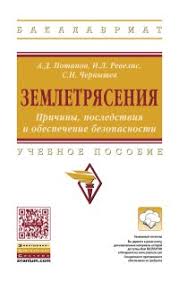 26.21
П75
Природные опасности России.  - М. : КРУК, 2000
Аннотация: В монографии обобщены современные знания о развитии опасных природных процессов и связанных с ними природных катастроф на территории России, рассматриваются теоретические вопросы природы и механизма проявления опасных процессов, методы их прогнозирования и мониторинга, оценки риска и возможные направления его снижения, включая инженерную защиту. 
Монография  в 6 томах
Том 1. Природные опасности и общество
Том 2. Сейсмические опасности
Том 3. Экзогенные геологические опасности
Том 4. Геокриологические опасности
Том 5. Гидрометеорологические опасности
Том 6. Оценка и управление природными рисками
Монография в целом полезна широкому кругу специалистов, работающих в области обеспечения природной безопасности. 
 Экземпляры: всего: 4 - аб.
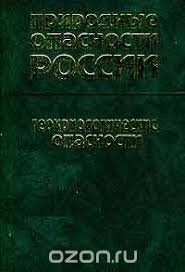 38.6-7
С 53
Снижение рисков в строительстве при чрезвычайных ситуациях природного и техногенного характера : научное издание / ред. А. Г. Тамразян. - 2-е изд. - М. : АСВ, 2012. - 304 с.
Аннотация: Предназначена для студентов ВУЗов, аспирантов строительных специальностей, ученых, занимающихся вопросами оценки риска и обеспечения безопасности зданий и сооружений от различных воздействий ЧС природного и техногенного характера; научно-исследовательских и проектных организаций, строительных предприятий, а также руководителей администраций.
Экземпляры: всего:1 - аб.(1).
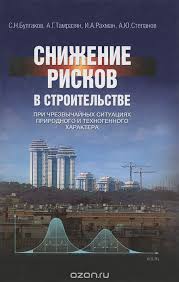